Изложение 
«Сыроежка»
Автор:
Чернышова Е.В.
МБОУ СОШ № 41,
ст. Варениковской
Прочитайте текст, озаглавьте.
Лесная полянка. Посередине две берёзки. Рядом в зелёном брусничнике красная сыроежка.
        Сыроежка была такая огромная и такая старая. Края загнулись вверх. Она напоминала большую тарелку, наполненную водой.
           Вдруг с берёзы слетела серая птичка, села на край сыроежки. Птичка носиком – тюк! – в воду. Попила водички и полетела на берёзу.
Сыроежка – вид съедобных грибов.
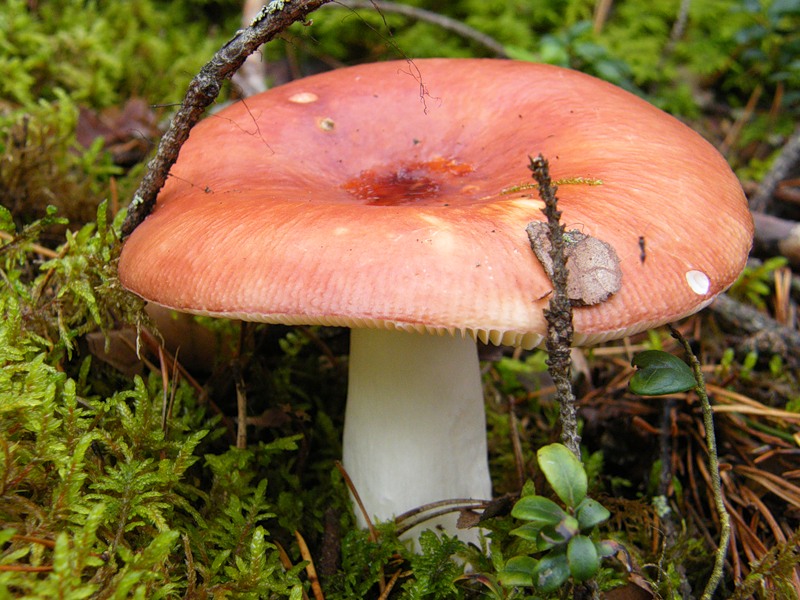 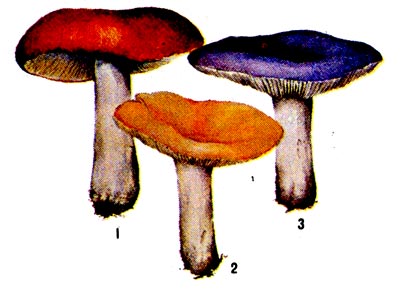 Брусничник – место где растёт брусника.
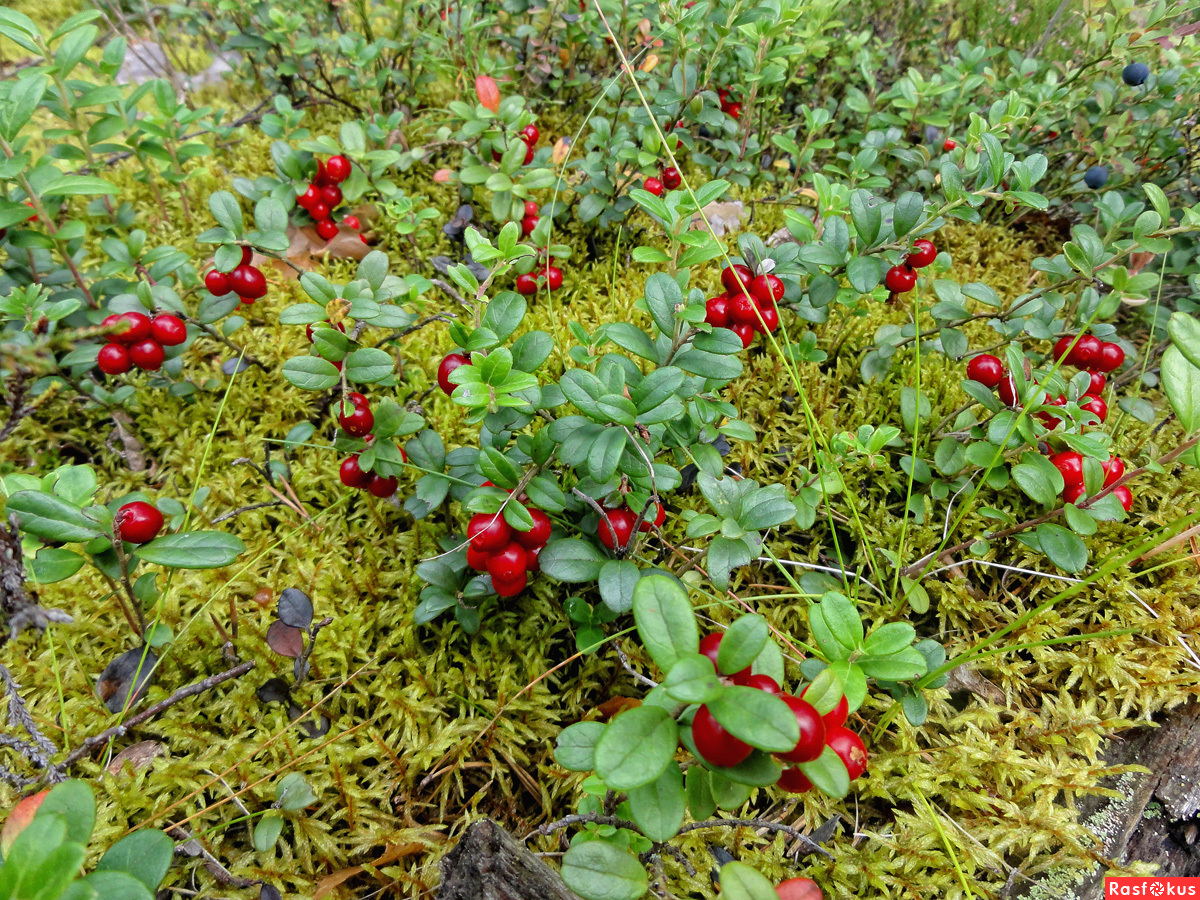 Повторим орфограммы.
Лесная, полянка, зелёном, большую, водой, слетела, полетела, напоминала, края.
Берёзки, сыроежка, тарелка, брусничник, птичка, водичка.
Где происходит событие?
       
Что было рядом в зелёном            брусничнике?
Какая была сыроежка?

Какие были края?

Что она напоминала?
Кто слетел с берёзы?

Что сделала птичка?
Проверьте 
написанный текст.
Источник шаблона: 

Ранько Елена Алексеевна 
учитель начальных классов  
МАОУ лицей №21
  г. Иваново

Сайт: http://elenaranko.ucoz.ru/